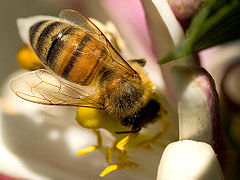 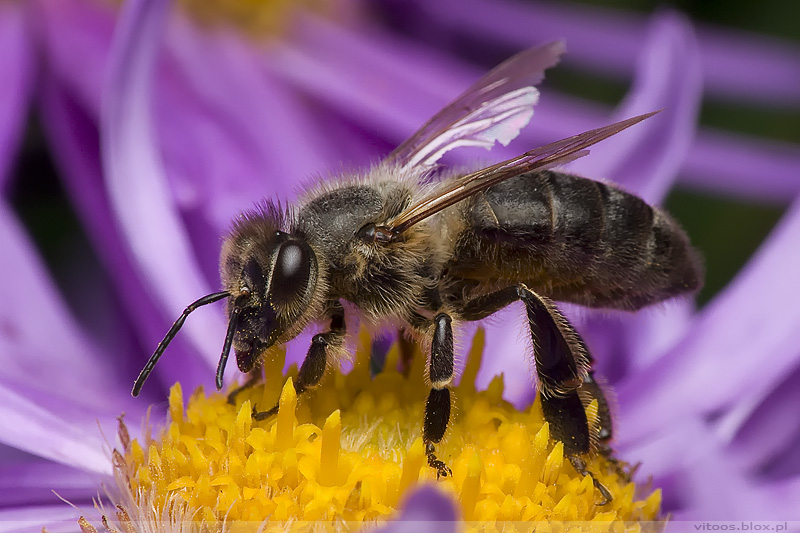 Honigbiene
Größe 5-15 mm (Spannweite)
		Geschwindigkeit bis 30 km/h
		Gewicht nicht bekannt
		Lebensdauer etwa 6 Wochen
		Ernährung	Nektar, Pollen
		Feinde,Vögel, Nager, Reptilien, Insekten
		Lebensraum weltweit
		Ordnung Echte Bienen
		Familie Apinae
		Unterfamilie Honigbienen
		Wissenschaftl.
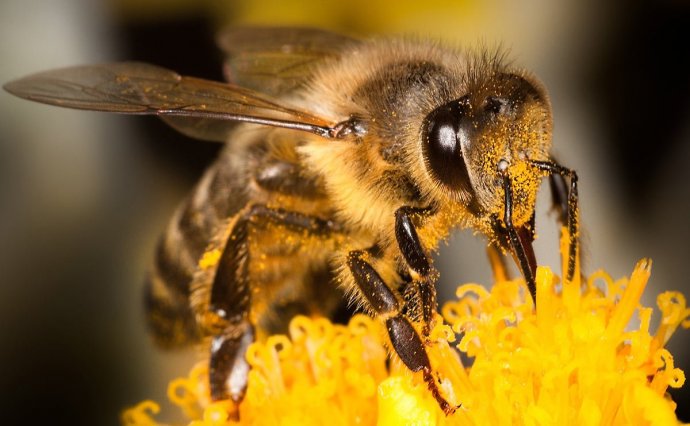